CBLE Relationships with Administration, Staff, Students and Parents
Learning Objectives
The participant will be able to identify the three types of CBLE Officers
The participant will be able to recognize the basic duties of an CBLE Officer
The participant will be able to identify characteristics of positive, professional relationships.
The participant will be able to identify specific areas of relationship building with all stakeholders
[Speaker Notes: Instructor should read the learning objectives for the class and make sure all students understand the expectations.]
Traditional Law Enforcement vs. CBLE
Traditional law enforcement is based on Event Management
Example: fight at club
Make arrest, restore order, and leave

CBLE is based on Problem Management
Example: fight at school
Restore order, but also search for the root cause of the fight
[Speaker Notes: Instructor should explain to the class how CBLE is different from Traditional law enforcement as it relates to the way calls for service are handled and investigated.  Traditional law enforcement manages an event using different tactics such as separation and isolation of people, arrest, dispersion of crowds, a show of force with multiple officers, or any combination thereof.  Once the situation is under control, the officers leave the location and proceed to the next call for service that is holding.  

A school based officer usually does not have those options available and simply removing students from the school does not necessarily solve the problem.  So, school based officers practice Problem Management.   

Instructor should review the examples below where both types of officers respond to a call of a fight.  Use these examples to illustrate the differences in responses.  Point out the importance of the school based officer getting the root cause of a fight while the traditional officer is not necessarily concerned with the cause, but more with the restoration of order.   

I.e.: Traditional LE responds to a fight at a club.  Officers will manage the event by making necessary arrests, dispersing the crowd, shutting down the club in necessary, and restoring order.  Traditional LE will leave the scene and will likely not return until another call for service comes in.  That could be days, weeks or months.

CBLE responds to a fight in school.  Officers will also restore order, but then they must manage the problem.  Officer will need to determine the root cause of the fight.  Is it gang related or not, will there be other related fights through out the day, during the week, or even in the evening at sporting events?  Students will likely be disciplined administratively as well as having to deal with the criminal violations.  Officer may contact parents.  What will the strategy be when the actors return to school after suspension?  Officer will likely be on the campus the next day and every other day for the remainder of the school year.  

In all cases, we protect lives.  Act as a resource for emergency management.]
Types of CBLE Officers
School District Police Officers
Education Code 37.081
Contracted Police Officers
Municipal officers or county deputies
What are the pros and cons?
Dual Commissioned Police Officers
Example: commissioned by PD and ISD
What are the pros and cons?
[Speaker Notes: Instructor will describe to the class the three different types of school based law enforcement officers.

School District Police Officers are those that are employed directly by a school district.  Instructor should explain that in 1985, independent school districts were given the authority under the Texas Education Code, Section 37.081, to employ security personnel and commission peace officers.  The jurisdiction of those peace officers is determined by the governing Board of Trustees.  Texas Code of Criminal Procedure, Article 2.12, (8), “Who Are Peace Officers”, also identifies those commissioned by a school district as a Texas Peace Officer. 

Participation - 
Instructor should engage the class and ask some, or all, of these questions. 

What are the pros and cons of an ISD employing their own officers?  
Does this allow for greater consistency in enforcement actions?

Contracted officers can be municipal officers or county deputies who are formally contracted by a school district to provide School Resource Officer (SRO) duties to an identified campus.  These officers are commissioned by the school district as school district police.  Instead, they work for an agency who agrees to provide officers to the district as SRO’s.  During times when school is not in session, these officers typically revert back to other duties as assigned by their employing agency.  

Participation - 
Instructor should engage the class and ask some, or all, of these questions.

What are the pros and cons of contracted officers working in a school setting?  Is the officer forced to be at the campus?  Is the officer retired on duty?  Is the officer a discipline problem?  Is the officer happy about being assigned to the campus?  What do you think the quality of work will be?  How does the District respond to complaints about the officer since they do not supervise or have any control over the officer?  Is there any consistency by having the same officer on the same campus each day?  What if the officer is certified to carry baton, pepper spray, Taser, or other weapon but the District does not want those on campus?  

Pflugerville PD / ISD (Just north of Austin, Tx.) was an example of an ISD PD starting with dual commissioned officers from the Pflugerville PD.  The school district in Pflugerville wanted to create their own ISD Police department.  Texas law now allows for officers to be dual commissioned, so certain officers from the City of Pflugerville Police were also commissioned as Pflugerville ISD Police.  Those officers set in place the infrastructure to create an ISD Police department and hired officers.  The newly hired officers were only commissioned through the school district.  As positions were filled in the ISD Police, those having dual commissions were absorbed back into the city police department.  The district was able to create an ISD Police department with experienced officers who had a vested interest in the community.  This is a rare example.   
Dual commission sounds like a viable easy option at face value. The school is able to issue a second commission to an officer with another department. This may be an excellent way to start an ISD PD, but there are liability issues to consider with this option. Both departments are liable for the actions of the dual commissioned officer. If the officer is sued for an action taken with the PD, the ISD may also face repercussions. Also, consider the off-duty issue. Which department is the officer off-duty with…the PD or the ISD? What other issues can you see with this option?]
Structure of ISD Police
Roughly 177 ISD Police Departments in Texas
Chief may report to any department in the District’s organization chart
Police department has their own organization chart
[Speaker Notes: Review Education Code 37.081 handout again. Refer to subsection (f). The chief of police of the school district police department shall be accountable to the superintendent and shall report to the superintendent or the superintendent's designee. School district police officers shall be supervised by the chief of police of the school district or the chief of police’s designee and shall be licensed by the Commission on Law Enforcement Officer Standards and Education.

Chief may report directly to Superintendent, or on of his/her designees…Office of Safe and Secure Schools, General Counsel, Chief Operations Officer, etc.  That structure is left up to the Superintendent of Schools to decide.

All officers report up to the Chief and the police department has their own org chart.  May be as small as a 1 officer department or as big as several hundred officers.  

See examples of District Org chart and Department Org chart on next slide.]
Example of District Org Chart
[Speaker Notes: In this diagram the ISD would fall under the department of Safe and Secure Schools on the left.]
Basic Duties of CBLE
Education
Teach classes, attend town hall meetings, etc.
Protect lives and property
Enforce federal, state and local laws
Applies to assisting school officials as well as LE action
Investigations
Criminal activity committed on school property
[Speaker Notes: Instructor should reiterate that the school based law enforcement officers central mission is to keep order on campus through proactive measures.  There are a number of avenues to accomplish this and a few will be examined here.    

Education: CBLE officers are educators first.  This takes nothing away from their authority as a peace officer, but CBLE officers are in the education business and education should be the top priority.  Officers educate stakeholders both indirectly and directly.  Indirectly, officers on a campus educate students and staff everyday by the way they dress, by the way they interact with students and staff, and by their actions.  Officers who look sharp in a clean, pressed uniform with shined shoes send a much different message than those that wear wrinkled uniforms and dirty boots.  The way an officer carries himself/herself and the way they interact with the students and staff also send messages about the level of professionalism on the part of the officer.  Direct education would be when officers actually go into a class room and teach a subject to the students.  Officers may teach classed on criminal justice related topics, Junior Police Academy, GREAT, or DARE to name a few.  Officers may also have an opportunity to speak at PTA meetings or Town Hall Meetings where they have an opportunity to educate parents and the general public on various topics.

Protecting the lives and property for the citizens, staff and public school students is an essential function of CBLE. CBLE are generally the first and only line of defense in the school environment. 

Laws – CBLE officers are charged with the enforcement of some federal laws, state laws and some local laws.  Officers assigned to a campus will always be working in a concurrent jurisdiction with another law enforcement agency.  In other words, every school is either inside the boundaries of a city with a municipal police agency or it is in a county with a sheriff department.  CBLE officers must know what local laws apply to their jurisdiction and which ones are enforceable.  For instance, a daytime curfew ordinance may allow a school officer to write a citation for curfew violation if the officer finds a student off campus between the specified hours in the ordinance.  It is important to remember that when a CBLE officer takes law enforcement action it is important to immediately notify the school administration.  When practical, advise the principal BEFORE requesting additional enforcement assistance on campus.  Why do you think that is important?  (i.e.:  Improves trust between officer and administration, stronger relationship, Unified command, increased media attention the principal may have to deal with, etc.) 

Investigations – CBLE officers will normally conduct investigations for school related criminal activity committed on or adjacent to school property.  Sometimes, the CBLE officers do not have the resources to properly investigate.  It is important to establish a Memorandum of Understanding (MOU) with agencies having concurrent jurisdiction that establishes protocols to share resources during those times.  When investigating  cases, CBLE officers must abide by school board policy and laws when conducting interviews of staff and students.]
Basic Duties of CBLE
Counselor
Counsel students when requested by principal
Assist Other Law Enforcement
Act as liaison 
Special Event Security
Athletic events, meetings, etc.
[Speaker Notes: Counselor – WHEN REQUESTED by principal or parents of the student, CBLE officers may counsel students in special situations.  What are some examples? (i.e.: students suspected of committing criminal activity, student may be in a potentially abusive relationship, student may be the victim of bullying behavior)

Other LE – The school is an extension of the community, therefore students may be victims, suspects or witnesses to crimes that do not occur on campus.  The CBLE officer must abide by their department policy when assisting another law enforcement agency with an investigation.  The CBLE officer must remember that some information is protect as an Educational Record and may not be able to be released.  

Security – May provide security for special school events such as PTA meetings, athletic events, etc.  Request may come from Principal but must be approved by your law enforcement chain of command.]
Basic Duties of CBLE (cont.)
Emergency Management
Develop plans to prevent or minimize dangerous situations
Perform Other Duties
Ex: visibility during breaks/hallways
Role Model
Improve the image of LE
[Speaker Notes: E.M. – CBLE officer must confer with principal to develop plans and strategies to prevent and/or minimize dangerous situations on or near the campus, or involving students at school related activities.  YOU MUST KNOW your campus inside and out and YOU MUST KNOW your school emergency operations plans and procedures.  Part of an emergency management plan includes staging emergency vehicles, establishing a staging area for the media, and the reunification of students with parents.  Your administrative staff will not think about law enforcement related issues when deciding on the places for all three of these events to occur.  Your willingness to provide input and to be a part of the emergency management team will show dedication and ownership, thereby improving your relationship with your administration.  In an emergency, staff and students are going to look to the officer for direction.  It is important to be familiar with the plan ahead of time so you can control the situation. 

Other Duties – As a campus officer, you may be asked to perform other duties as determined by the principal that do not necessarily fall within your job description.  An example might be if you were asked to provide more visibility in cafeteria at lunch or in hallways during passing periods.  As long as you do not fall into a routine and you are not confined to one location you should do what you can to work with your administration and be a team player.  However, this is where prior communication of the expectation of duties is vital.

Role model – Always be aware of the responsibility to improve the image of the uniformed law enforcement officer in the eyes of the students, staff and the community stakeholders.  You are a ROLE MODEL for many of your students.  Are you setting a good example?  Do you dip/chew/smoke in front of students but issue citations to them for the same thing?  What message does that send?]
CBLE Professional Conduct
Same as Traditional Police Officers PLUS:
Principal / Administration Relationships
Staff Relationships
Student Relationships
Parent Relationships
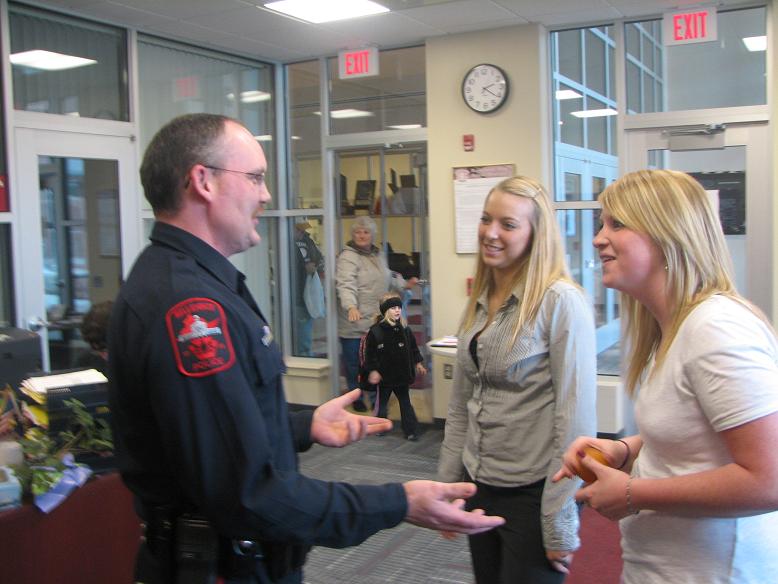 [Speaker Notes: CBLE officers are expected to maintain a level of professional conduct much the same as traditional officers are expected to do so.  However, for the CBLE officer to be successful, they must build effective professional relationships with the stakeholders listed here.  Over the next few slides, we will discuss how a positive, professional relationship should look like with each of these stakeholders.]
Principal / AdministrationRelationships
Understand the History
CBLE is relatively new
Principal was enforcer and students were not considered criminal
Understand the Laws / Policies
Principals can not supersede state laws
Communicate and Cooperate
Communicate efficiently and try to work with administration
[Speaker Notes: The role of the Principal has been compared to that of a Mayor of a town.  They are held responsible for all activities on the campus, even though they have very little to do the majority of activities and incidents that occur.  

History – The CBLE officer should first understand the history of the relationship between law enforcement and schools.  As discussed earlier in class, having officers assigned to a campus is a relatively new idea.  Not every Principal is convinced that they need an officer on their campus.  Some may believe that if an officer is assigned to their campus, then it must mean that their campus is bad or in need of constant police protection.  Again, this is an opportunity to educate the Principal as to why schools across Texas are increasing the presence of law enforcement on campuses.  It is also an opportunity to discuss the specialized training the CBLE officers receive and why that makes the CBLE officer a better officer to have on a campus as opposed to a traditional street officer.  In the past, the Principal was ultimately responsible for enforcing discipline on campus.  What students did in school was not considered criminal for the most part (fights, guns in gun racks of pickup trucks, etc.)  Today, that has changed. For an SRO to work smoothly with administration, the SRO has to find a balance between public servant, diplomat, and law enforcement.

Laws – The CBLE officer should understand the Chain of Command and the fact that they report directly to their law enforcement supervisor.  The   Principal is not in the CBLE officer’s Chain of Command.  Principals do not have authority to super cede State laws, so do not comply with orders that violate laws and/or policies.  You may encounter a Principal who demands that you write a citation for something that is not a state law.  We live in a more litigious society and law suits against school districts are not uncommon.  Educate your administration on how children are subject to State law and how that looks.  (i.e.:  age of criminal responsibility, etc)

Communicate – The CBLE officer must earn the trust and respect of their Administration.  It is vitally important for the Administration and the Officer to each understand their defined roles, duties and responsibilities.   The best practice is to put it in writing and meet at least 2 times a year.  Documenting those defined roles and responsibilities may be done on the Police – Campus Relationship Building Initiative Document.  This document defines the roles, responsibilities, and expectations of the officer from the law enforcement supervisors perspective.  The document also has a place for the Principal to add their agreed upon expectations.  At the beginning of the school year, the SRO, their first line supervisor, and the Principal should meet to discuss and agree upon the expectations listed in the document.  At the end of the school year, the same people should meet again to recap and decide if any expectations need to be changed for the next year.    

Handout - Instructor should refer the students to the handout titled Police – Campus Relationship Building Initiative.  Students should be encouraged to use this form to their advantage.

Cooperate – Officers must always try to work with their Administration.  The officer should have empathy, compassion and understanding as to the feelings of the Principal having ultimate responsibility for anything that happens on their campus.  Build on that and show them you are their immediate asset for maintaining order, discipline and protecting life and property.  In today’s world, those who cooperate and work together will achieve shared objectives.]
Principal / AdministrationRelationships
Daily School Operations
Establish basic operating parameters
Start / End of shift
Legal / policy limitations
Incident notification procedures
Communication protocols
Supervision of other security personnel
Authority “hand off”
Document in writing if possible
[Speaker Notes: The instructor should discuss the importance of establishing basic operating parameters.  Again, this can be done in the Police – Campus Relationship Building Initiative document, or a similar document, but these should be documented in writing if possible.  A little bit of time and effort up front reduces complaints and frustrations several months into the school year.  

The instructor should read the bullets in this slide and discuss how each is important in maintaining a positive, professional relationship.  

Start / End of Shift – It is important for the law enforcement supervisor to inform the Principal how long the officer is required to work each day on campus.  The decision as to what time the officer should arrive on campus and what time the officer is off duty should be agreed upon by all parties.  Lunch breaks, if included in the officer’s day, should be noted as well so there are no misunderstandings or unrealistic expectations on either end.

Legal / Policy limitations – These may be briefly documented in the Relationship document as well if needed.  We discussed some of these legal and policy limitations earlier, but if they are written down, the Principal is less likely to try to make the officer do something that they are not authorized to do.  

Incident Notification Procedures – Principals want to know what is happening on their campus.  It is important to establish the expectations in regards to notifications of suspicious or criminal activity on campus.  The Principal will likely want immediate notification from the officer if they are made aware of suspicious or criminal activity.  The Principal may allow the officer to notify a designee such as an Associate Principal.  The Principal may want allow oral notifications or they may want written notifications in the form of an email.  These expectations should be agreed upon at the beginning of the school year.

Communication Protocols – The Principal and officer must establish how communication will flow between them.  Most of the time, Principals will allow oral communication because it is the quickest.  The officer may be issued a two-way, hand held radio that is for campus use only.  The officer would then be able to directly hear staff when they have a situation and staff would be able to immediately contact the officer.

Supervision of Other Security Personnel – Some campuses may have security guards, hall monitors, or parking lot attendants.  These all play a role in the overall safety and security of the campus.  The Principal and the officer must decide who is going to oversee these individuals.  

Authority “Hand Off” – The Principal and the officer should discuss unplanned events such as severe weather, power outages, intruders on campus, large scale disturbances, and mass casualties.  During these types of discussions, they should discuss the point at which the Principal becomes an incident commander, at what point the officer assumes that role, or at what point they operate as a unified command.]
Principal / AdministrationRelationships
District / Campus Safety Teams
District Safety Team
Provides mandated safety plan template
Sets training recommendations
Drill coordination
Support in large events
Campus Safety Team
“Localizes” the safety plan template to meet campus needs
Makes recommendations on issues impacting campus safety 
SRO should be a member
[Speaker Notes: The instructor should discuss the roles of a District Safety Team and the roles of a Campus Safety Team.  

The District Safety Team typically includes higher level decision makers for the district that represent each major facet of the district.  For instance, the District Safety Team may include the Superintendent of their designee, and a decision maker from Transportation, Food Services, Design and Construction, Safety and Security, Human Resources, Maintenance, Facilities, or any other area.  The District Safety Team usually meets monthly or quarterly and is responsible for providing the campuses with a mandated safety plan template.  

Texas Education Code 37.108 – MULTIHAZARD EMERGENCY OPERATIONS PLAN; SAFETY AND SECURITY AUDIT, mandates that each school district or public junior college district shall adopt and implement a multi-hazard emergency operations plan for use in the district's facilities.  The plan must address mitigation, preparedness, response, and recovery as defined by the commissioner of education or commissioner of higher education in conjunction with the governor's office of homeland security.  The plan must also provide for employee training and requires mandatory drills.  

Texas Education Code 37.109 – SCHOOL SAFETY AND SECURITY COMMITTEE, is the law that actually establishes a school safety and security committee.

Therefore, the District Safety Team ensures that plans are in place, employees are trained and drills are conducted in order to maintain compliance with the law.

The Campus Safety Team is a localized team that focuses on specific campus needs.  The Campus Safety Team is generally comprised of decision makers and other key personnel at the campus level.  Team members might include the Principal or their designee, a lead counselor, a lead custodian, the police officer assigned to that campus, a facilities person, or any other position designated by the Principal.

The function of the Campus Safety Team is to develop an emergency management plan that specifically addresses the needs for that campus.  Each campus has different needs.  There may be railroad tracks nearby which pose certain risks.  There may be businesses that generate toxic fumes.  There may be a highway nearby that has trucks on it carrying hazardous cargo.  The Campus Safety Team should take expand their scope of potential hazards to areas nearby the campus as well as any hazards that may be present on campus.   

School Resource Officers are more likely to be part of the Campus Safety Team.  The officer must be familiar with the emergency operations plan for their campus.  Administration will look to the officer for answers in a time of crisis.  It does not matter if the officer is right out of the academy or a seasoned veteran.  The fact that you are wearing a uniform makes you an authority figure and the expectation is that you will know what to do.]
Principal / AdministrationRelationships
Staff Training
Education related law
Criminal law
Safety / Security related policies
Safety plan
Personal protection
[Speaker Notes: The instructor should state that training the staff is another form of educating our stakeholders on the part of the officer.  The officer should not expect the Principal to keep up with criminal law changes.  It is up to the officer to establish those open lines of communication and inform the Principal of law changes that may affect how the officer will be allowed to enforce laws on campus.  The instructor should stress that training the staff can be accomplished on a number of topics.  A few examples are listed in this slide.  The instructor should allow the examples to show on the slide and use the language below to illustrate these points.

The instructor should ensure that officers are aware of the changes imposed by House Bill 359.  House Bill 359, from the 82nd Legislature, introduced new laws that have changed the way CBLE officers operate.  The Texas Education Code, Sections 37.124, 37.126, and Penal Code 42.01 now state that 6th graders and below are not able to be cited for certain offenses that occur on school property.  Officers must be familiar with those changes and they must communicate those changes to their Principals.  

Another change in law is Texas Code of Criminal Procedure, Art. 15.27  - Notification to School Required.  When a student is arrested, or referred, by another agency, that information must be given to the Superintendent of schools where the student attends school within 24 hours or the next school day and disseminated all the way to staff having direct contact with student.  Officers must remember that the information is confidential.

These are examples of laws and policies that have changed recently and the Principals may not be familiar with.  

Officers assigned to a campus may take on a role of training key staff in safety and security related policies and plans.  

The officer may even elect to provide training to staff on personal protection both in the class room during the school day and after school hours when staff may walk to their vehicles.  When you train the staff, you bring a voice of authority.  Instant credibility because of your position.  Your willingness to train also demonstrates that you have a vested interest in the campus and you are taking ownership.]
Staff Relationships
Classroom Instruction
Discrimination
Special Treatment
Confidential Information
Rumor Control
Romantic Relationships
[Speaker Notes: Instructor should stress that it is important for the CBLE officer to establish positive, professional relationships with staff members on their campus.  Officers will interact more often on a daily basis with staff members than they will with the Principal.  There are several aspects of establishing and maintaining a positive working relationship.  

Participation - As the instructor discusses each bullet point individually, they may ask for examples of each or they may ask how each one may be detrimental to the professional relationship if not followed professionally.  

Classroom Instruction – It is good for officers to teach a class so teachers and students can see the officer in a different light.  This reinforces the idea that CBLE officers are educators first.  We do not always want to be seen in an enforcement role.  When CBLE officers teach classes like GREAT, DARE, Now That You’re Ten, Kids n Cops, Criminal Justice classes, or anything else that might interest a class, we establish a rapport with the teachers and students who then feel more comfortable in approaching us with other information they may have.  

Discrimination – CBLE officers should not discriminate against, or coerce a colleague, on basis of race, color, religion, national origin, age, sex, disability, or family status.  CBLE officers should not interfere with a colleague’s exercise of political, professional, or citizenship rights and responsibilities.  

Special Treatment – CBLE officers should not use coercive means, or promise of special treatment, to influence professional decisions or colleagues.  

Confidential Information – CBLE officers should not reveal confidential health or personnel information concerning colleagues unless disclosure serves lawful professional purposes or is required by law.  

Rumors – CBLE officers should not engage in, nor promulgate, rumors of any type.  Keep personal information shared with you to yourself.

Romance – CBLE officers should not engage in sexual conduct or a romantic relationship with a teacher or other staff member.]
Student Relationships
Confidential Information
FERPA
Misrepresentation of Facts
Treatment of Students
Discrimination, personal space, etc.
General Student Body
[Speaker Notes: Instructor should stress that it is important for the CBLE officer to establish positive, professional relationships with students.  Students who trust the officer on campus are more likely to pass on critical information in relation to the safety and security of a campus.  The vast majority students want a safe environment to learn in.  

Participation - As the instructor discusses each bullet point individually, they may ask for examples of each or they may ask how each one may be detrimental to the professional relationship if not followed professionally. 

Confidential Information – CBLE officers should not reveal confidential information concerning students unless disclosure serves a lawful professional purpose, or is required by law.  Students may provide the officer with information regarding a potential criminal offense, but they do not want to be labeled by their peers as a snitch.  Therefore, in order to build trust and continue to receive valuable information, the officer should make every attempt to keep the students information confidential.

Misrepresent Facts – CBLE officers should not deliberately or knowingly misrepresent facts regarding a student.  There may be a student who the officer knows is engaged in a criminal activity but the probable cause isn’t quite there.  The officer should not misrepresent the facts in order to gain that probable cause.  The officer should also be cautious when talking about a student’s reputation to other staff members.  Generic statements such as a particular student is sexually active may only be an assumption and not accurate.  The officer may face repercussions.  

Treatment of Students – CBLE officers should not exclude a student from participation in a program, deny benefits to a student, or grant an advantage to a student on the basis of race, color, sex, disability, national origin, religion, or family status.  Officers should not knowingly treat a student in a manner that adversely affects their learning, physical health, mental health, or safety.  Officers should be aware that actions could be misinterpreted or perceived the wrong way when joking and playing around with students.  

Participation - How can comments such as “Are you stupid or what?”  “You are dumber than dirt.” or other similar comments negatively impact your role as a CBLE?  

In addition, touching some students may be offensive.  Something as simple as a hug can easily be taken out of context, wrongly perceived or misinterpreted.  If complained on, you will have to defend yourself.  CBLE officers should not show favoritism to students.  For instance, the CBLE officer who played football in high school and college may easily relate to some of the athletes.  The officer should be careful not to show favoritism, or what may be looked upon by others as favoritism, toward those athletes.  Officers should not engage in physical mistreatment of a student.  Officers should not furnish alcohol or illegal/unauthorized drugs to any student or knowingly allow any student to consume alcohol or illegal/unauthorized drugs in the presence of the officer.  

General Student Body – In front of the general student body, the CBLE officer should maintain a professional detachment from students.  The officer should be conscious of their physical appearance, demeanor, and conduct themselves with honesty and integrity.  Students should feel that their officer is  approachable.  If the CBLE officer can master this, then members of the general student body will respect the officer and will provide the officer with information that will help keep the campus safe.]
Student Relationships
Individual Student Relationships
Maintain adult – child separation
Always be honest
No such thing as “off-duty” relationship
Do not provide private telephone or email
Alert supervisor and parent of any out of school contact and document
[Speaker Notes: Give handouts of Penal Code 21.11 and 21.12 to students. 

Instructor should stress that relationships between a student and an CBLE officer will not be tolerated.  Officers should never solicit, or engage, in sexual conduct or a romantic relationship with a student.  State law prohibits these types of relationships.  

Texas Penal Code, Section 21.12 – Improper Relationship Between Educator and Student, makes it a 2nd Degree Felony to have sexual contact or a sexual relationship with a person enrolled in the school where the officer works.  

Texas Penal Code, Section 21.11 – Indecency With a Child, makes it a 2nd or 3rd Degree Felony to expose yourself to a child younger than 17 years old or to have sexual contact with a child younger than 17 years old.  

And Texas Penal Code, Section 33.021 – Online Solicitation of a Minor, makes it a 2nd or 3rd Degree Felony to use electronic devices to send sexually explicit messages and material to a minor or to solicit a minor to meet with the intent to commit a sexual act.  

The point is that even with these laws an stiff penalties, educators and officers assigned to schools continue to get themselves in trouble by allowing themselves to enter into one or more of these types of relationships.  

So, how do you avoid getting in trouble?

Maintain an adult – child separation mentality.  The CBLE officer should always remember that they are the adult in these situations and will be held to a higher standard.

Always be honest with students.  Do not get a reputation of being deceitful with them.

There is no such thing as an “off duty” relationship.  As discussed earlier, the law does not specify that it is illegal only during school hours.  If you engage in illegal conduct, the time of day is irrelevant.

Do not provide your personal phone number or email to a student.  Allowing a student to have your personal phone and email opens up the opportunity for inappropriate conversations or messages that may be against the law.  

If a student contacts you directly outside of school hours, you should immediately contact your supervisor of the contact and document the discussion.  This may be an informal type of documentation, but it covers you and the department if the student decides to make false allegations at a later time.  The supervisor should contact the parents of the student and advise them of the contact, requesting that it not continue.  

Remember, these are juveniles in adult bodies.  Juveniles do not think like adults and sometimes they are manipulative.  You must protect yourself and your department.  Should an allegation of an inappropriate relationship surface, the fallout will affect your personal and professional life in a variety of ways.  Each school year, educators and officers lose their jobs and families over an inappropriate relationship.  The student may promise to you that they will never tell, but when their parents see an inappropriate text message or a suggestive email, they will save themselves and turn on you.  Do not engage in a personal relationship with a student.]
Parent Relationships
Outreach Programs (GREAT / DARE)
Information Sharing / Education
Mediating Disputes
“Bridging the Gap” between
Parents / Kids
Parents / School Personnel
Parents / Parents
Parents / Juvenile Justice System
[Speaker Notes: Parents can be a great resource for the CBLE officer.  The officer is not going to be able to establish a professional relationship with every parent, but some parents may reach out to the officer and the officer should do everything in their power to assist the parent.  Even if the officer is not the exact resource the parent needs, the officer should assist the parent in reaching the appropriate resource.  

Outreach Programs – Some parents may be having trouble with their children at home or them may be seeing signs of gang related, or drug related activity.  The CBLE officer should be aware of various programs offered in their community to assist the parent.  Examples of these programs may include Gang Resistance Education Awareness and Training (GREAT) and Drug Abuse Resistance Education (DARE). 

Information Sharing – CBLE officers should attend Parent / Teacher Association (PTA) meetings at their school.  The officer is a resource for the parents to ask questions or to provide a short presentation on a problem the school may be having with students as it relates to safety.  Officers should also be aware of, and involved with, parent letters that go home with the students when the letters alert the parents to a safety situation on campus.  The officer may expect phone calls from concerned parents and the officer should be familiar with the unified response the District is prepared to release. 

Mediating Disputes – CBLE officers frequently wear the hat of a counselor and are looked upon to mediate disputes that parents may have.  Parents will often have disputes with their child or another student.  They may have disputes with school personnel.  They may have disputes with other parents or they may have disputes with the criminal justice system.  The CBLE officer is looked upon as an authority figure and a resource that can help them bring resolution to those disputes.  The CBLE officer should attempt to help the parent as much as possible.]
Cultural Considerations
Be aware of the many cultures in your ISD
Be aware of languages spoken
What challenges are associated with this?
Be cognoscente of body language as well

What steps will you take when working with someone from another culture?
[Speaker Notes: The instructor should discuss how all school districts are multi-cultural.  There are likely more languages spoken than you might think.  As an example, Austin ISD has students and parents that speak over 70 different languages and Fort Bend ISD has over 90 different languages spoken.

What challenges does that create for CBLE?

Cultures – CBLE officers should be aware of the many different cultures within their respective District and within their campus.  Officers should be aware of holidays, anniversaries, religious, or significant events that may be relevant to those cultures.  Officers should also be aware of how those significant events or holidays may be impacted by other cultures who clash.  

Languages – CBLE officers should be aware of the languages spoken in their District and on their campus.  If the officer had to take a report from a student who spoke a language the officer did not speak, how would the officer overcome that hurdle?  

Body Language – CBLE offices should also be aware of body language and what basic movements or gestures mean in those different cultures.  Some cultures believe it is offensive to look into the eyes of an authority figure, while other cultures believe that is a sign of respect.  Some cultures shake hands and other do not.  Officers should have a basic understanding of these nonverbal gestures so as not to misinterpret them and cause tension.]
References
Texas Education Code, Chapter 37
Texas Penal Code, Chapters 21 and 42
Texas Code of Criminal Procedure, Art. 15.27
Fort Bend ISD Policy and Procedure Manual
Fort Bend ISD Police – Campus Relationship Building Initiative document
Fort Bend ISD Website
http://bellefonte.net/departments/police/school-resource-officer/